Brighton High ACT 2024
March 20, 2024 
Report to Brighton at 7:00 AM for Check-In
Go to myact.org
Click Create MyACT Account
I registered or tested before 
 Click “I have never accessed my scores before” 
Fill out the form, your ACT ID is on the label outside this packet
This links any prior or future ACT test you will take as well as get access to your score when they are released, otherwise you will have to wait at least 2 weeks after to get your score
Easy access into the testing portal day of the test!
Your ACT Code
When:  WEDNESDAY, MARCH 20, 2024

Time: 	    7:35 A.M. to 11:30 A.M.

Where: Brighton High School 
Room Assignments TBA

Who:  	11th Grade Students ONLY
Important Info
-College Admission Entrance Required for some colleges
-Scholarship criteria
Save thousands on tuition with new or increased scholarships
-Class placement in college courses 
Save money by being placed in the correct class rather than taking remedial classes 
A high science score shows STEM readiness
The ACT is accepted by all US Colleges and Universities
ACT comes with 4 free score reports and a Superscore (your best score in each section from each time you take the ACT)
Why take the ACT?
Photo ID: 
Must bring current photo ID issued by the school or state/government
School issued chromebook. 
No personal computers
Fully charged or bring charging cable
Test program is called TestNav and allows for you to do a practice test on the chromebook
Calculator
Included in the packet is the list of approved devices
The room proctor/monitor will be checking devices.
What to bring to the ACT?
Snacks and water bottles are allowed in the room under your desk. 
Must be consumed out of the room during the break.
You can also bring these optional items
If you bring any of these items into the room your test maybe canceled 
Cellphones
Smart watches
Non school issued laptops
Anything capable of an internet connection
Do not bring pens, highlighters
Reading material
Scratch paper, notebooks, dictionaries 
Be safe, than sorry and store these items in your car, your locker, the office, a non-participating teachers room
DO NOT BRING THESE ITEMS
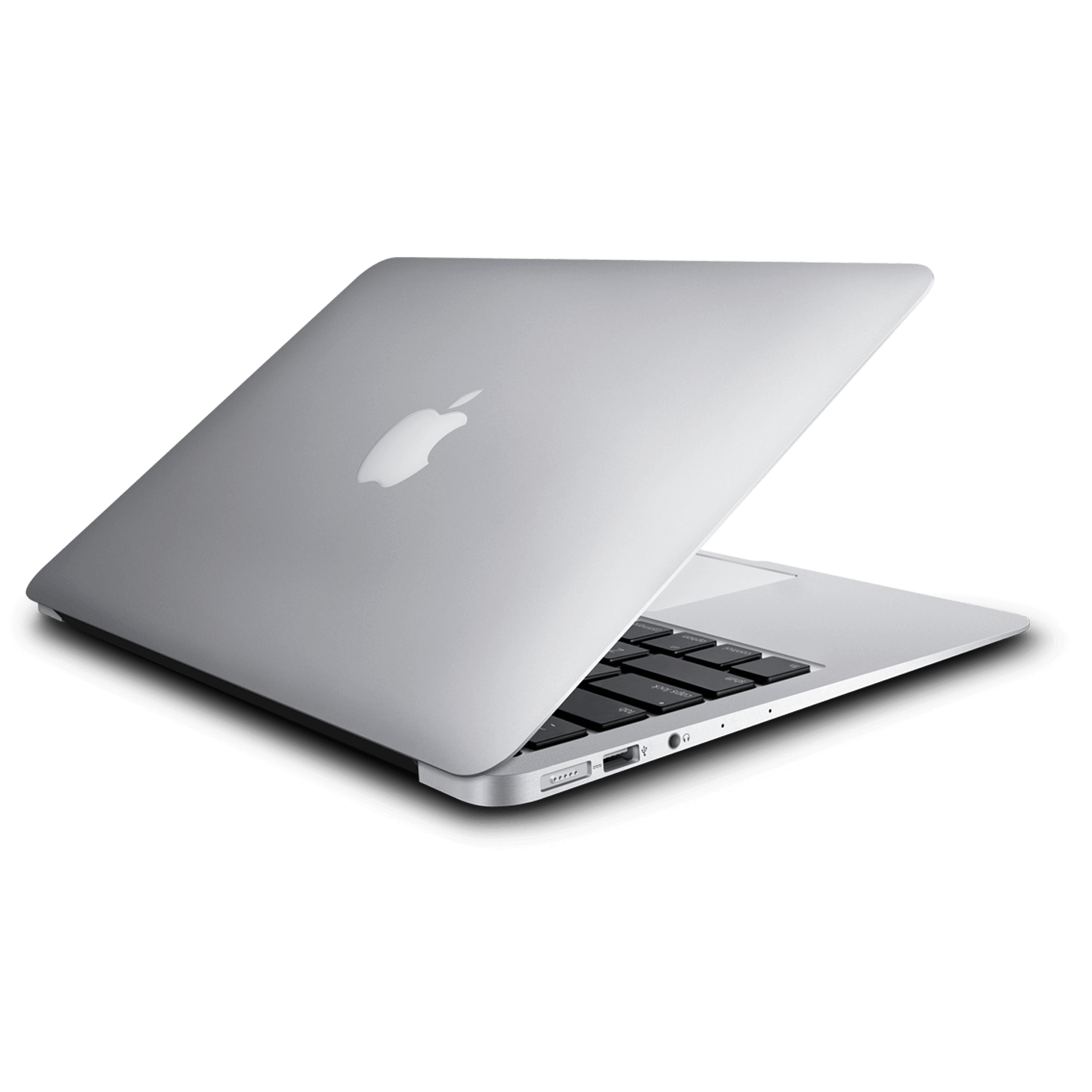 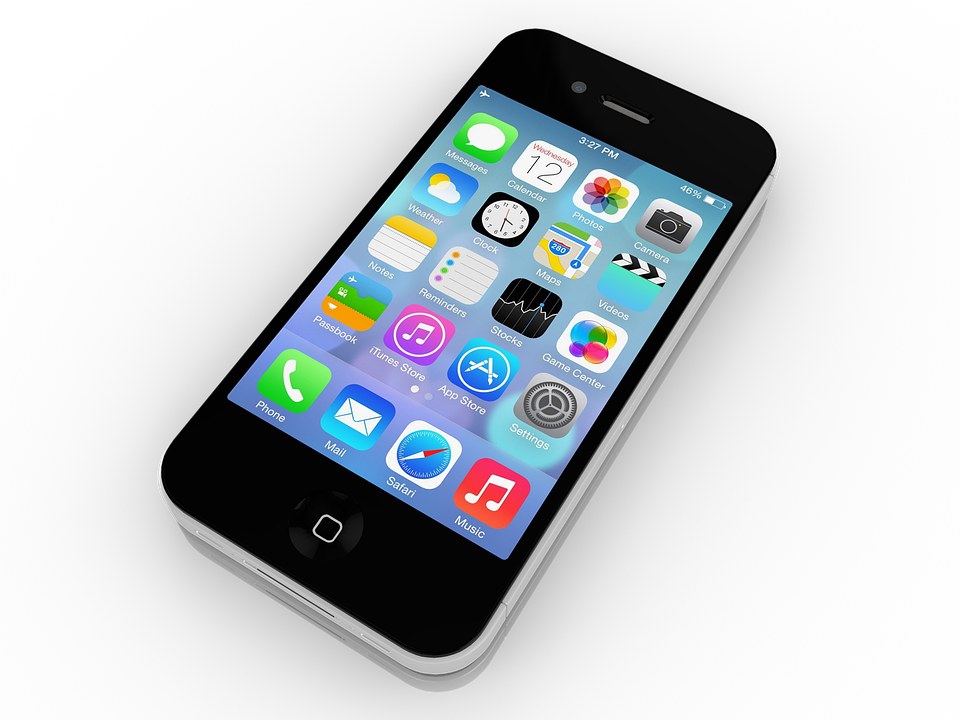 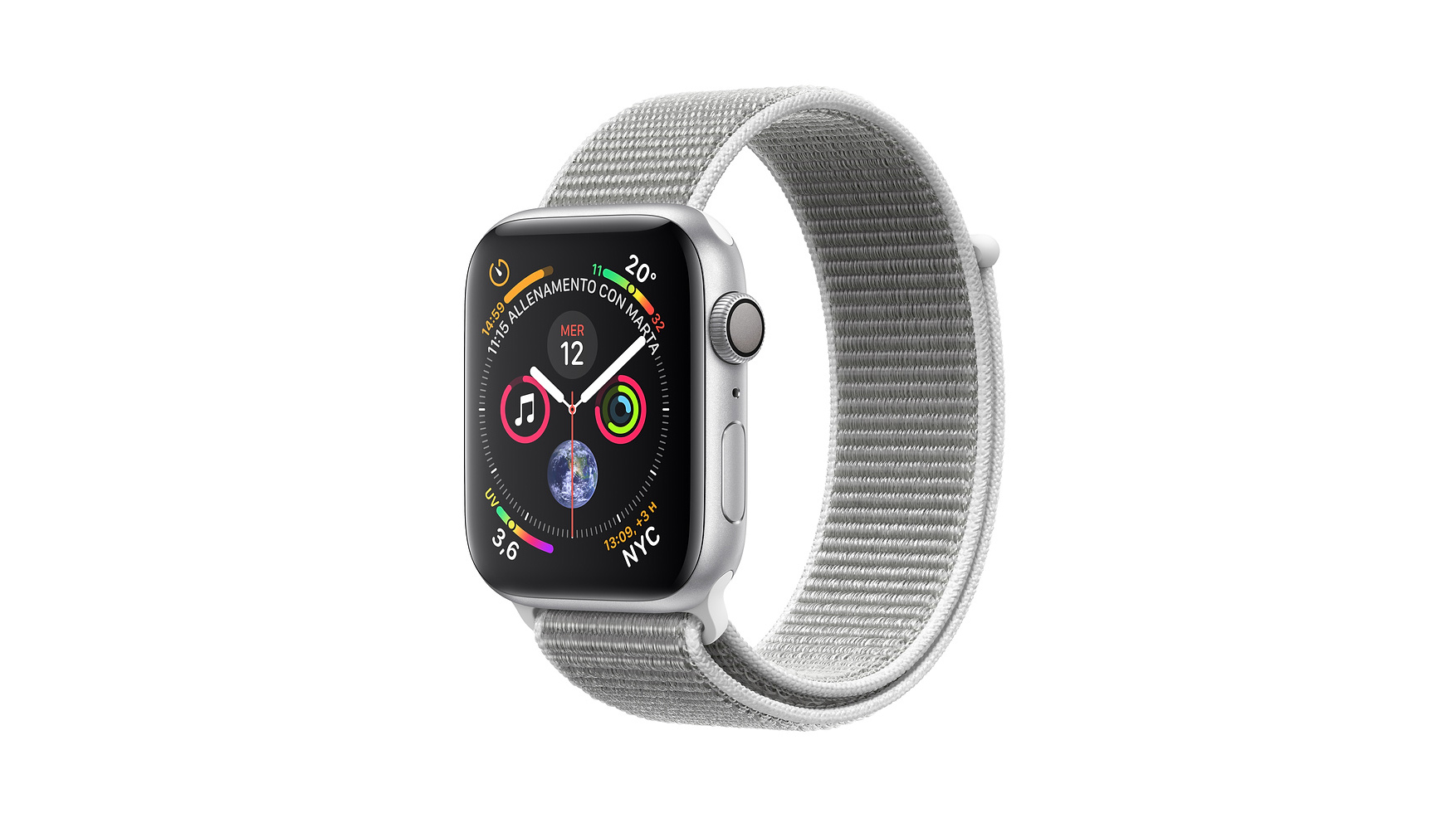 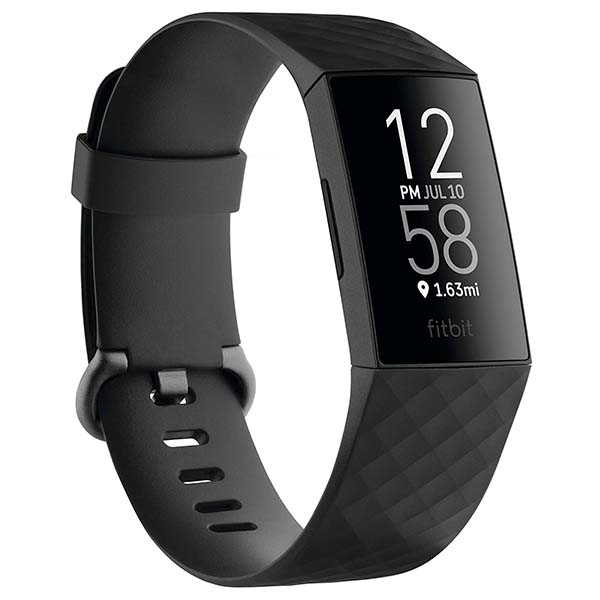 4 Sections
Reading (35 minutes, 40 questions)
English (45 minutes, 75 questions)
Math (60 minutes, 60 questions)
Science (35 minutes, 40 questions)

Score 1 – 36
18 is needed for Seal of Biliteracy English Requirement
For the Honors Diploma
English - 18 
Reading – 22
Math – 22
Science - 23
Breakdown of the Test
$35 
Online Canvas course 
Pay in the Main Office
ACT Prep Classes
ShmoopFree Test Prep
Eat a good breakfast, put away phones and smart watches in car/locker
Report at 7:00 AM with the 3 essentials (ID, Chromebook, and Calculator) 
It will take time to check everyone in. 
A snack will be provided but if you have a favorite bring your own
Classroom doors will open at 7:30
Test starts at 8 AM
Test ends at 11:30 for most students 
Lunch will be served at 11:30 for all students 
Teachers will be available for consultations around 12:30
Day of Test
You’ve got your score, now what?